More on PSL
some examples,
some pitfalls
FSM
start
continue
continue
idle
p1
p2
p3
cancel
cancel
done
Low level assertions
assert always ((state = idle  and start) ->
        next (state = p1));

assert always ((state = idle  and not start) ->
        next (state = idle));

assert always ((state = p1  and continue) ->
        next (state = p2));

and so on…    one for each transition
                       good, but very localised
Low level assertions
assert always ((state = idle  and start) ->
        next (state = p1));

assert always ((state = idle  and not start) ->
        next (state = idle));

assert always ((state = p1  and continue) ->
        next (state = p2));

and so on…    one for each transition
                       good, but very localised
Bit-vector
Low level assertions
assert always ((state = idle  and start) ->
        next (state = p1));

assert always ((state = idle  and not start) ->
        next (state = idle));

assert always ((state = p1  and continue) ->
        next (state = p2));

and so on…    one for each transition
                       good, but very localised
constant
Low level assertions
assert always ((state = idle  and start) ->
        next (state = p1));

assert always ((state = idle  and not start) ->
        next (state = idle));

assert always ((state = p1  and continue) ->
        next (state = p2));

and so on…    one for each transition
                       good, but very localised
Implicit self-loop
Higher level assertion
assert always (not (state = idle) ->
      eventually! (state = idle)
Note: not a safety property!

Will also likely need to link the state machine to the system that it is controlling and check that the desired functionality is achieved

Message: try to raise level of abstraction of properties (while keeping them short and simple)
Example: simple bus interfacespec (1)
1. 2 commands, read and write (with corresponding signals)
2. Command can be issued only after requesting the bus, indicated by a pulsed assertion of signal bus_req, and receiving a grant, indicated by the assertion of signal gnt one cycle after the assertion of bus_req
3. If the bus was not requested, it shouldn’t be granted
4. Command is issued the cycle following receipt of grant
5. Either a read or a write can be issued, not both simultaneously
Example: simple bus interfacespec (2)
6. Reads and writes come with an address, 
     on addr[7 downto 0], that should be valid in the following cycle
7. Address validity is indicated by signal addr_valid
8. If a read is issued, then one pulse of data on 
     data_in[63 downto 0] is expected the following cycle
9. If a write is issued, then one pulse of data on data_out[63 downto 0] is expected the following cycle
10. Valid read data is indicated by data_in_valid and valid write data by data_out_valid
Example: simple bus interfacelow level checks
2, 4. assert  always ((read or write) -> 
                       ended(bus_req;  gnt;  true))
Built in function
Returns true when the SERE has just ended
Example: simple bus interfacelow level checks
3. assert  always (not bus_req  ->  next (not gnt))
Example: simple bus interfacelow level checks
5. assert  never (read and write)
Example: simple bus interfacelow level checks
part of 6,7.  

   assert always ((read or write) -> next addr_valid)

   assert always (not (read or write)  
                        -> next (not addr_valid))
Example: simple bus interfacelow level checks
10.  

   assert always (read -> next  data_in_valid)

   assert always (not read -> next (not data_in_valid))

   assert always (write -> next data_out_valid)

   assert always (not write -> next (not data_out_valid))
Example: simple bus interfacelow level checks
Have checked the protocol

   but not mentioned the addr, data_in or data_out buses

Need to think about overall functionality as well as low level details
Example: simple bus interfacehigh level checks
Let’s assume two input signals get_data and put_data indicating that a read or write is needed
Assume also we have a way to recognise, at the assertion of get_data or put_data, the data that needs to be read or written
    (from address get_addr[7 downto 0] to read_buffer[63 downto 0]    or
     from write_buffer[63 downto 0] to address put_addr[7 downto 0])
Assume also a suitable memory
Example: simple bus interfacehigh level checks
assert   forall ADR[7 downto 0] in boolean:
 always ((get_data and 
    get_adr[7 downto 0] = ADR[7 downto 0])
               ->
   eventually! 
      (read_buffer[63 downto 0] = mem[ADR[7 downto 0]]))

     Notes: 
     have made some assumptions e.g. about memory   not changing after read
      included to show some of the fancier PSL constructs and use of bus structures
Main message
Write both low level and high level checks

Low level checks will be easier to write – often transcribed from spec.

High level specs consider desired functionality, which may be implicit in the spec. Hard to write but high pay-off

For one approach to a methodology for use of PSL, see the Prosyd Eu project web page  (www.prosyd.org)
     Contains many interesting examples both small and large (including the following example)
Common PSL errors
Mixing up  logical implication and suffix implication

assert always {req; ack}  ->  {start;busy[*]; end}
Probably didn’t mean start to coincide with req
Source: the PSL book (Eisner and Fisman)
Probably meant
assert always {req; ack} |=> {start; busy[*]; end}
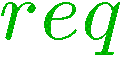 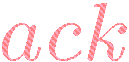 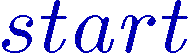 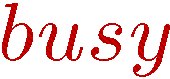 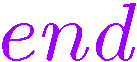 then
if
Confusing  and with implication
Every high priority request (req and high_pri) should be followed immediately by an ack and then by a gnt

assert always (req and high_pri) -> next (ack -> next  gnt)
or
assert always (req and high_pri) -> next (ack and  next  gnt)
or
assert always (req and high_pri) |=> {ack; gnt}

Which?
Why?
[Speaker Notes: Second 2]
Confusing  concatentation with implication
Are these equivalent?

assert always {a; b; c}

assert always  ( a -> next b -> next[2] c)
[Speaker Notes: No. First is not v. useful]
Confusing  concatentation with suffix  implication
Are these equivalent?

assert always {a;  b[+];  c} |=> {d}

assert always {a;  b[+];  c;  d}
Exercise
Figure out from the standard what

{SERE} (FL_property)

means
Using never with implication
assert always (req -> next ack)
req is always followed by ack

Two consecutive reqs are not allowed
assert never (req -> next req)                                          ?
Using never with implication
assert always (req -> next ack)
req is always followed by ack

Two consecutive reqs are not allowed
assert never (req -> next req)                                          ??
or
assert always (req -> next (not req))
or
assert never {req; req}

Which?  Why?                         (And similarly for suffix implication)
Negating  implications
assert  always ((high_pri and req) -> ack)
High priority req gives an immediate ack

Low priority request does not give an immediate ack
assert  always  not   ((low_pri and req) -> ack)                    ??

Ex:    What should it be?
          Check all three assertions on the following traces



                     (And similarly for suffix implication)
[Speaker Notes: Assert always (low_pri and req) -> not ack]
req
high_pri
low_pri
ack
req
high_pri
low_pri
ack
Incorrect nesting of implications  (1)
If a request (assertion of req) is acknowledged (assertion of ack the following cycle), then  it must receive a grant (assertion of gnt) the cycle following ack

assert always  ((req -> next ack) -> next gnt)

Faults?

What should it be?   (Write in both LTL and SERE style)
Check on following trace
[Speaker Notes: Assert always (req -> next (ack -> next gnt))           or    assert always {req; ack} => {gnt}
Parenthesise nested implications to the right]
req
ack
gnt
Incorrect nesting of implications  (2)
If there is a granted read request (assertion of req followed
by ack followed by gnt),  then if there follows a complete data transfer
{start;  data[*], end}, then the whole thing should be followed by an assertion of signal read_complete.


assert always  ({req; gnt; ack} |=> {start; data[*];  end}) | =>
              {read_complete}                                                                          ??

Fault?

What should it be?   (Write with two suffix implications and with one)
In the latter case, think about how moving the position of the suffix implication changes the meaning of the property
[Speaker Notes: assert always {req ; gnt ; ack} |=> ({start ; data[*] ; end} |=> {read_complete})
Assert always {req; gnt ; ack ; start ; data[*] ; end} | => {read_complete}
Assert always {req; gnt ; ack} |=> {start ; data[*]; end ; read ; complete}]
Thinking you are missing a ”first match” operator
On the cycle after the first ack following a request, a data transfer should begin


assert always  ({req; [*]; ack} |=> {start; data[*];  end})       ??

Wrong:   Demands  a transfer after every assertion of ack after the req.
[Speaker Notes: assert always {req ; gnt ; ack} |=> ({start ; data[*] ; end} |=> {read_complete})
Assert always {req; gnt ; ack ; start ; data[*] ; end} | => {read_complete}
Assert always {req; gnt ; ack} |=> {start ; data[*]; end ; read ; complete}]
Thinking you are missing a ”first match” operator
On the cycle after the first ack following a request, a data transfer should begin


assert always  ({req; [*]; ack} |=> {start; data[*];  end})       ??

Wrong:   Demands  a transfer after every assertion of ack after the req.

Answer:    use     ack[->]
”Extraneous” assertions of signals
assert always {ack}  |=> {start ; busy[*] ; done}
ack
start
busy
done
[Speaker Notes: assert always {req ; gnt ; ack} |=> ({start ; data[*] ; end} |=> {read_complete})
Assert always {req; gnt ; ack ; start ; data[*] ; end} | => {read_complete}
Assert always {req; gnt ; ack} |=> {start ; data[*]; end ; read ; complete}]
May wish to rule out some behaviours
assert always  (ack -> not (start or busy or done)) 

assert always {ack} | => {start and not busy and not done ;
                                             {not start and busy and not done}[*];
                                              not start and not busy and done}
PSL
Seems to be reasonably simple, elegant and concise!

Jasper’s Göteborg based team have helped 
to define and simplify the formal semantics.

See the LRM (or IEEE standard) and also the paper in FMCAD 2004

In larger examples, one uses the modelling layer (in VHDL) to augment specs, ending up with small and readable PSL properties